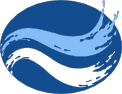 Winnebago County
Niatx Project
Reduce Re-Admission Rates
2013
The Change Team
Doug Brey
Crisis Intervention Supervisor

Melissa Hoodie & Jim Travis
CCS/CSP Supervisors

John Sheehan
CBRF Coordinator 
	at Summit House and Toward Tomorrow
The Numbers
Average for 2010-2013* is .08%
*2013 (thru 6/30/13) is .09%
Extrapolation based on 2013 data is 18 %
The Purpose
BIG AIM
Eliminate 30-Day Re-Admissions
little aim
	decrease re-admission rate to 1% or less
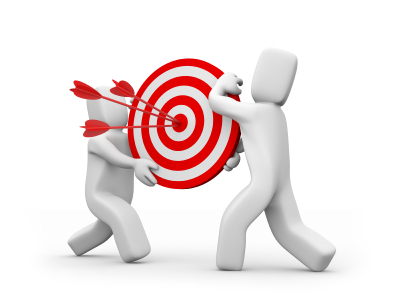 The Change
Clients at risk for re-admission will be placed in a crisis bed upon d/c

Clients will be seen by a psychiatrist within 24 hours of acute sx increase 

Case management staff will see their clients 
	at least 2 times/week when clients are in  a
	crisis bed

Crisis Center Director will attend CCS/CSP 
	morning meetings  as needed
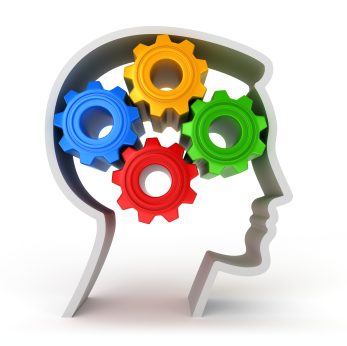 The Results
Not great, but improved

Two clients have been seen on emergency basis  (JS, DR)  after some serious lobbying with the psychiatrist.  Neither re-admitted.

CCS/CSP staff assisting w/1:1 staffing 
	at crisis center

Development of protocol for clients to 
	get emergency med review on outpatient 
	basis
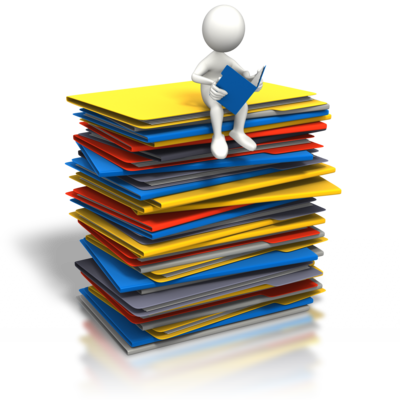 The Next Steps
Develop and disseminate protocol of treatment expectations for case managers by December 1st 2013 

Brain storm ways to get prescribers on-board with paradigm shift

Track discharges & do follow-ups with clients 
	who are returning home after any inpatient 
	treatment who have a history of 
	re-admission
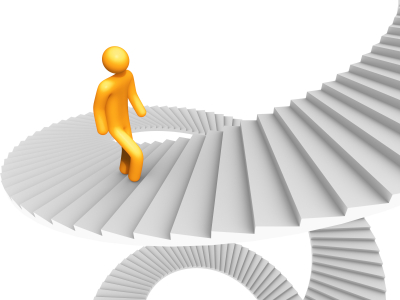